Meiosis
Cell Division for Sexual Reproduction
Sexual Reproduction
In sexual reproduction, 2 individuals are required
Specifically the chromosomes of 2 individuals are required
If regular cells are used to create a new offspring, problems would arise
All humans have 46 chromosomes
Human - Male
Human -Female
46 Chromosomes
46 Chromosomes
This is what would occur if a regular cell from both male and female would be used to create offspring
XY
XX
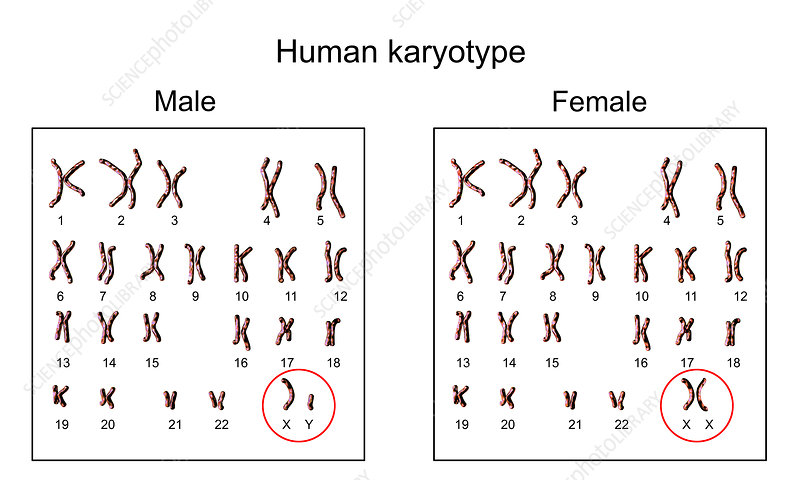 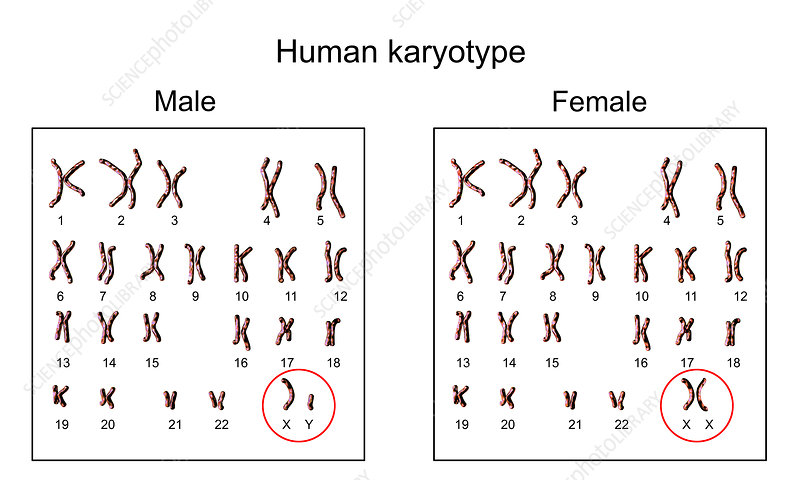 Not human?
Humans must have 46 chromosomes
92 Chromosomes
XYXX
What if we continue this logic?
92 Chromosomes
92 Chromosomes
XYXX
XYXX
184 Chromosomes
XYXX XYXX
Special cells for Sexual Reproduction
Regular cells cannot be used for sexual reproduction
The number of chromosomes would double each generation ... Not possible
There must be a method to keep the total chromosomes the same between parent and offspring
New terms
Diploid: Cells that have a full number of chromosomes for that species
46 for humans
Haploid: Cells that have ½ the number of chromosomes for that species
23 for humans
Gametes
The body create specialized cells called gametes for sexual reproduction
Males: Sperm
Females: Egg
These cells have ½ the normal number of chromosomes
This is called a Haploid cell – 23 for humans
A cell with a full set of chromosomes is called a Diploid Cell – 46 for humans
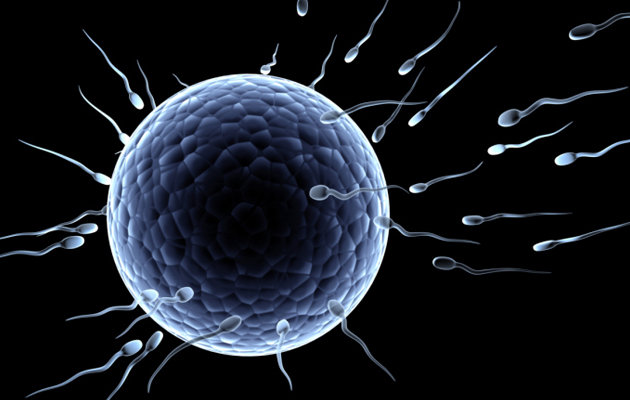 Fertilization
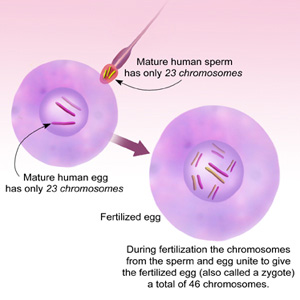 The process of 2 gametes combining to form a new individual is called fertilization
When the sperm and egg fuse together, a new full cell (Diploid) is created – the start of a new individual with unique chromosomes
This cell is called a zygote
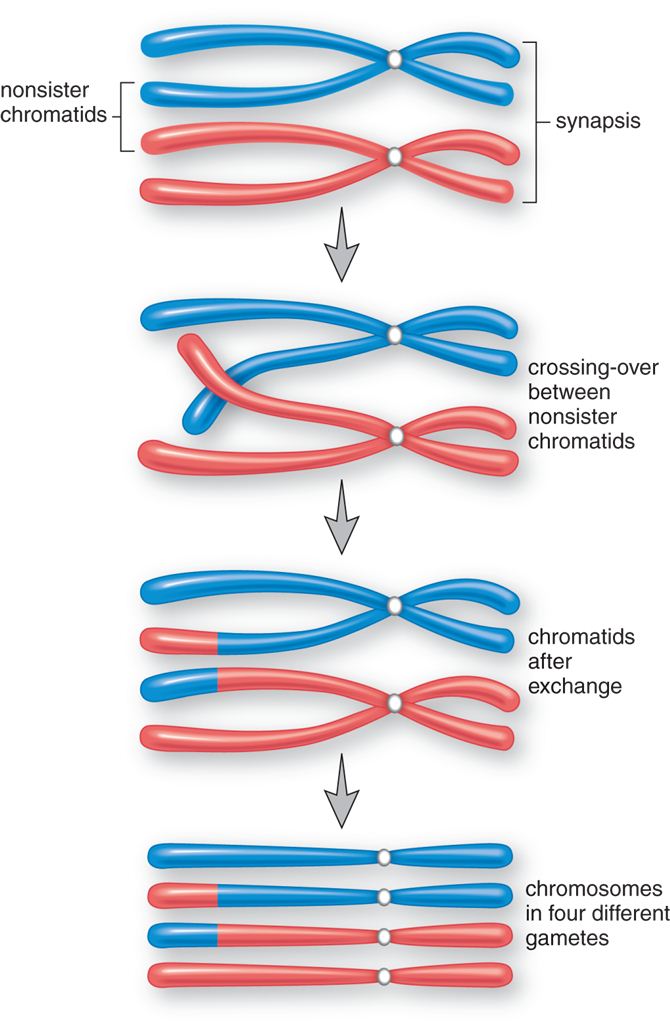 Meiosis
Meiosis is the process of how the cell creates the specialized gamete cells
Some similarities to mitosis
Some major differences
The cell division needs:
To create a cell with ½ the normal chromosomes
To create a variation in the chromosomes possible
Meiosis Animation
http://www.sumanasinc.com/webcontent/animations/content/meiosis.html